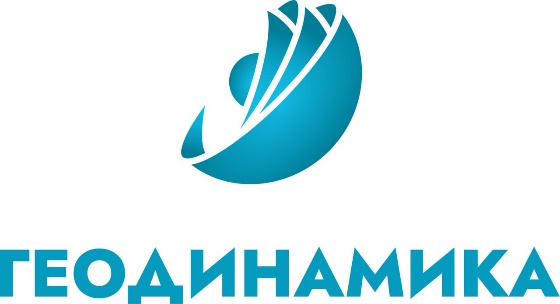 Щит управления
ЮГРМ.656537.001
Назначение:
       Изделие предназначено для управления судовыми стеклоочистителями и обеспечения связи с панелью управления.
Функциональность:
         Основной функцией изделия является управление приводами стеклоочистителей судовых с помощью частотных преобразователей, а также обеспечение функционирования дополнительных систем, таких как:

нагреватели щеток стеклоочистителей;
нагреватели системы стеклоомывателя;
клапаны подачи воды и воздуха.
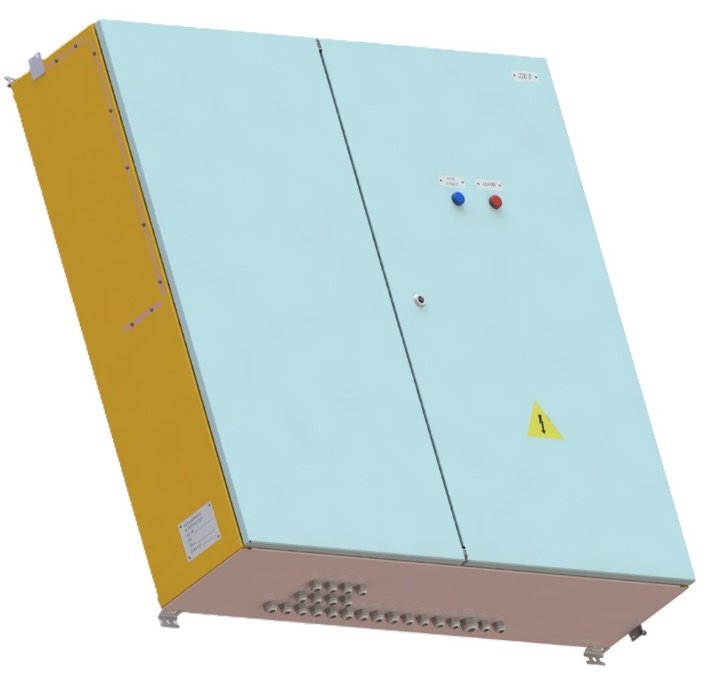 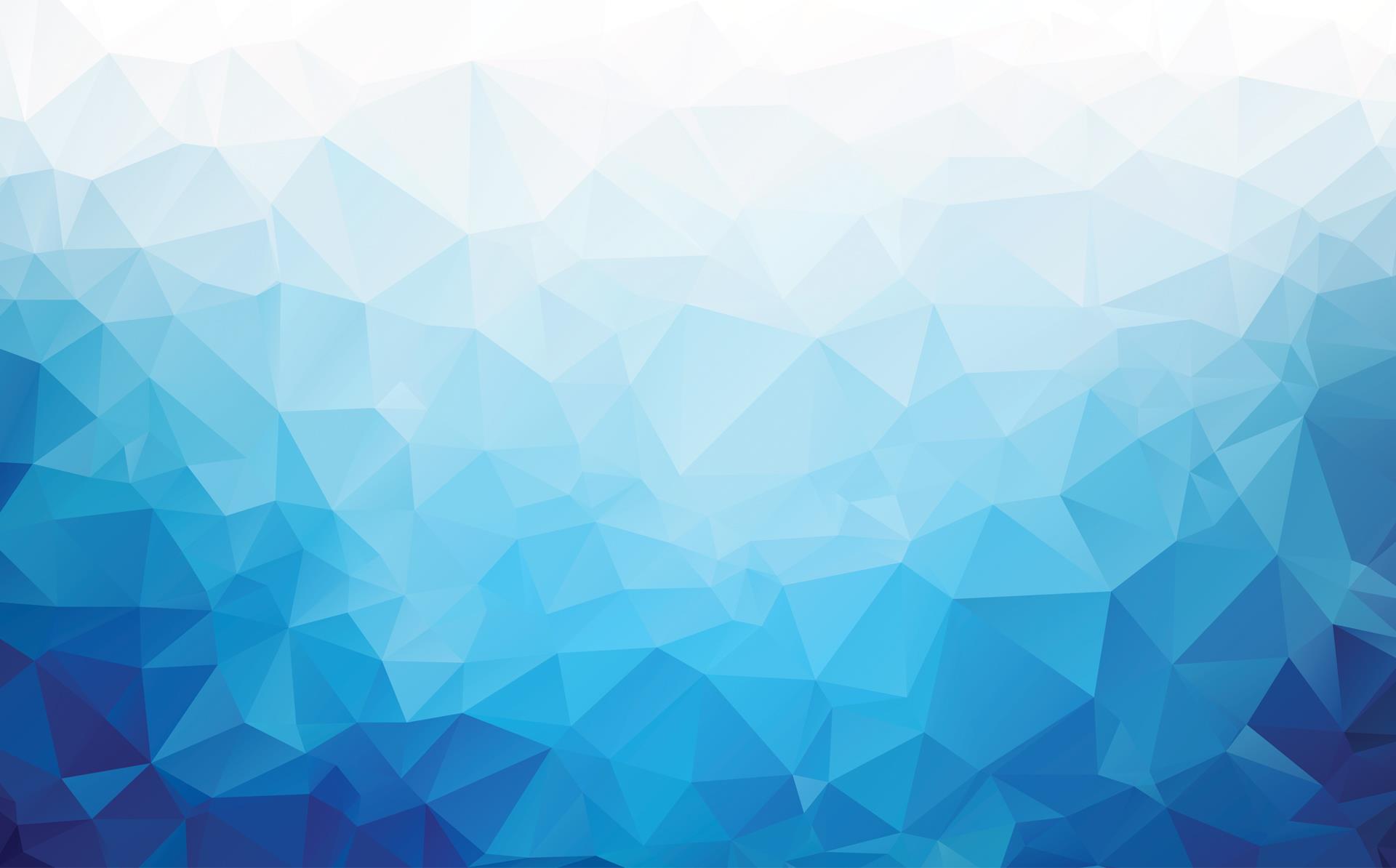 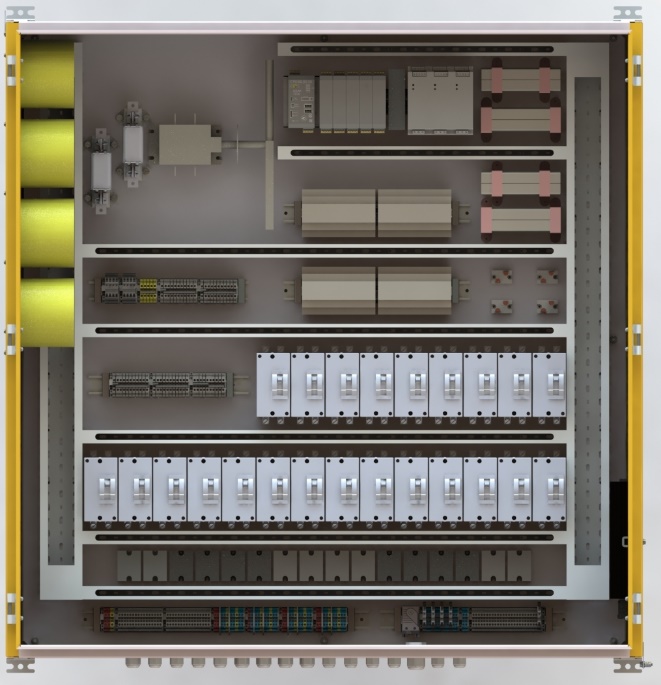 Основные направления деятельности компании:
Разработка электронных и информационных программно-аппаратных комплексов и систем управления, автоматизации, навигации и телекоммуникаций
Высокотехнологичные разработки в интересах гражданского судостроения и техники для освоения шельфовых месторождений.
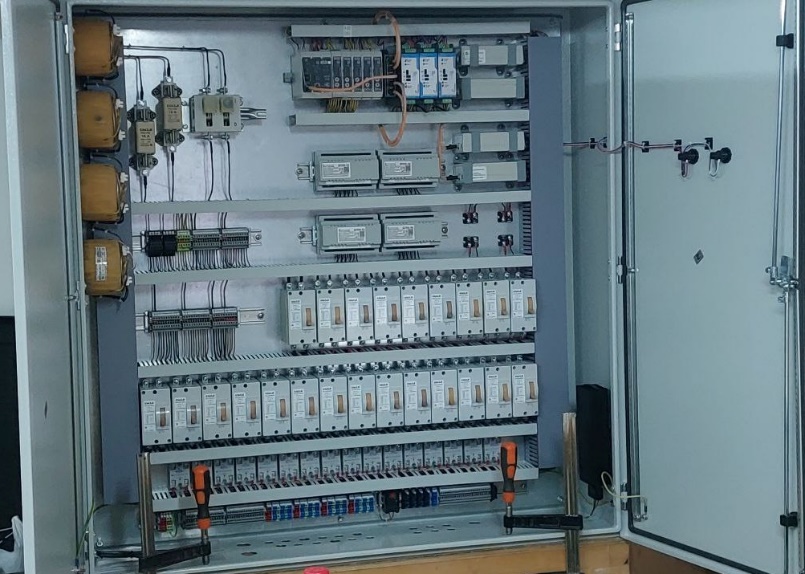 Преимущества:

Применение в составе изделия менее 20% иностранных комплектующих
Высокая надежность



Состав изделия:
Щит управления
Комплект ЗИП
Паспорт
Руководство по эксплуатации
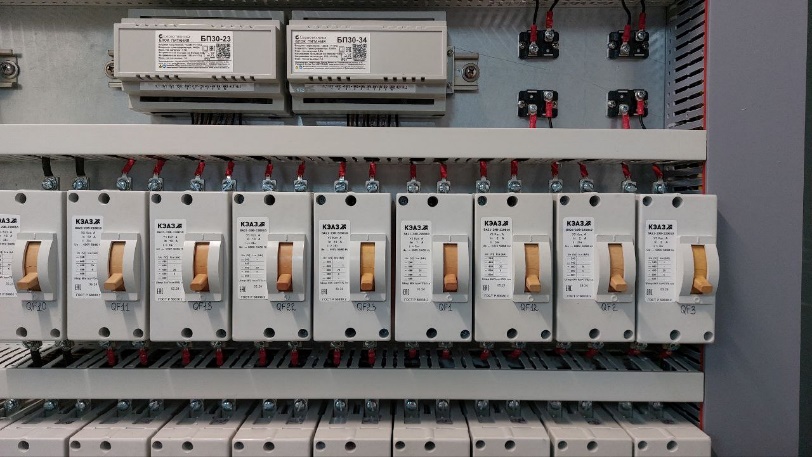 Тактико-технические характеристики:
Акционерное общество 
«Геодинамика»
127015, г. Москва, 
ул. Расковой, 34, к.13А
Тел: 8 (495) 129-91-00, 
e-mail: mail@geo-dinamika.ru
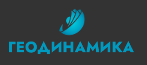 www.geo-dinamika.ru